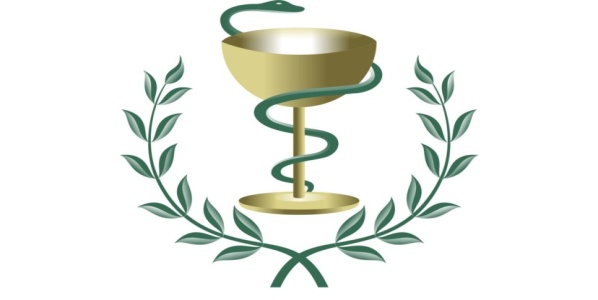 Поверхностные явления
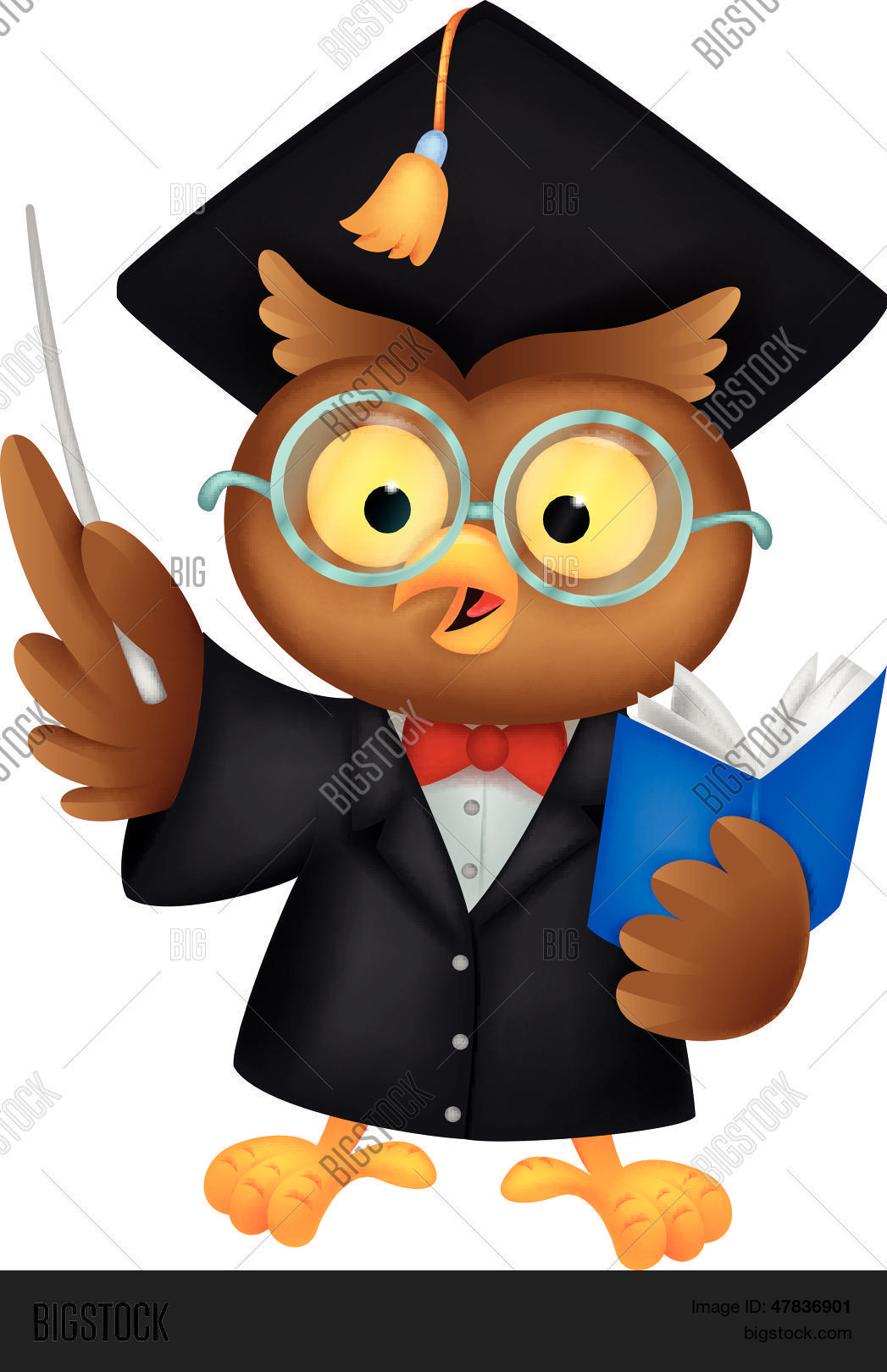 Поверхностными явлениями называют процессы, протекающие на границе раздела фаз и зависящие от состава и строения поверхностного слоя.
В зависимости от агрегатного состояния граничащих фаз поверхности раздела классифицируют на
– подвижные поверхности раздела между жидкостью и газом (ж – г), двумя несмешивающимися жидкостями (ж – ж);
– неподвижные  поверхности раздела между твердым телом и газом (т – г), твердым телом и жидкостью 
(т – ж), твердым телом и твердым телом (т – т).
Поверхностные явления играют важную роль прежде всего на клеточном, субклеточном и молекулярном уровнях организации живых систем.
Различные биологические мембраны ограничивают клетку от внешней среды и обеспечивают ее микрогетерогенность.
На мембранах клетки и внутриклеточных органелл (митохондрий и т.д.) происходят фундаментальные для жизни процессы:
– рецепция экзо- и эндогенных биологически активных веществ (гормонов, медиаторов, антигенов, феромонов)
– ферментативный катализ; 
функционирование важнейших ферментных систем (напр., ансамбля дыхательных ферментов) – пример гетерогенного катализ;
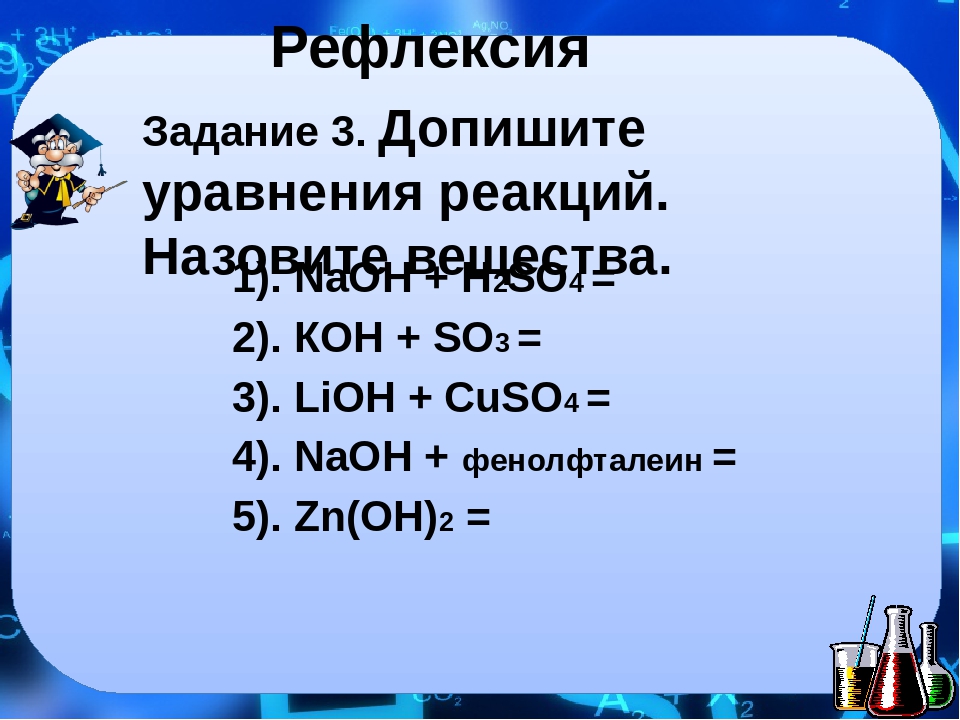 - преобразование химической энергии в осмотическую работу;
 – фосфорилирование  (сопряжение процессов окисления с накоплением энергии в макроэргических соединениях);
– адсорбция соответствующих физиологически активных веществ на тех или иных поверхностях в организме лежит в основе «распознавания» своих и чужих макромолекул, наркоза, передачи нервного импульса.
Поверхностная энергия Гиббса
и поверхностное натяжение
Гетерогенная система, имеющая поверхность раздела фаз, характеризуется определенным запасом энергии (энергии Гиббса) G:
                                             G = GV  +  GS
GV = k·V – энергия Гиббса объемной фазы;
GS = σ·S – поверхностная энергия Гиббса.
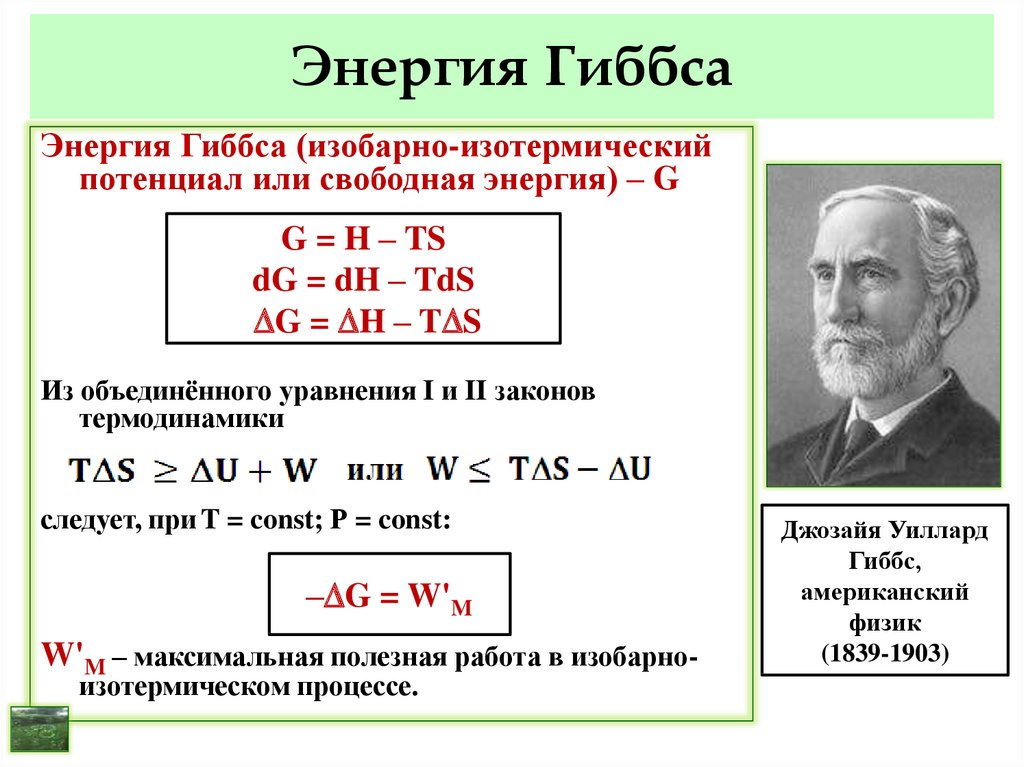 G = k·V  +  σ·S
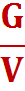 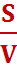 = k + σ·
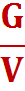 = k + σ·Sуд.
σ – коэффициент пропорциональности – поверхностное натяжение
σ – коэффициент пропорциональности – поверхностное натяжение
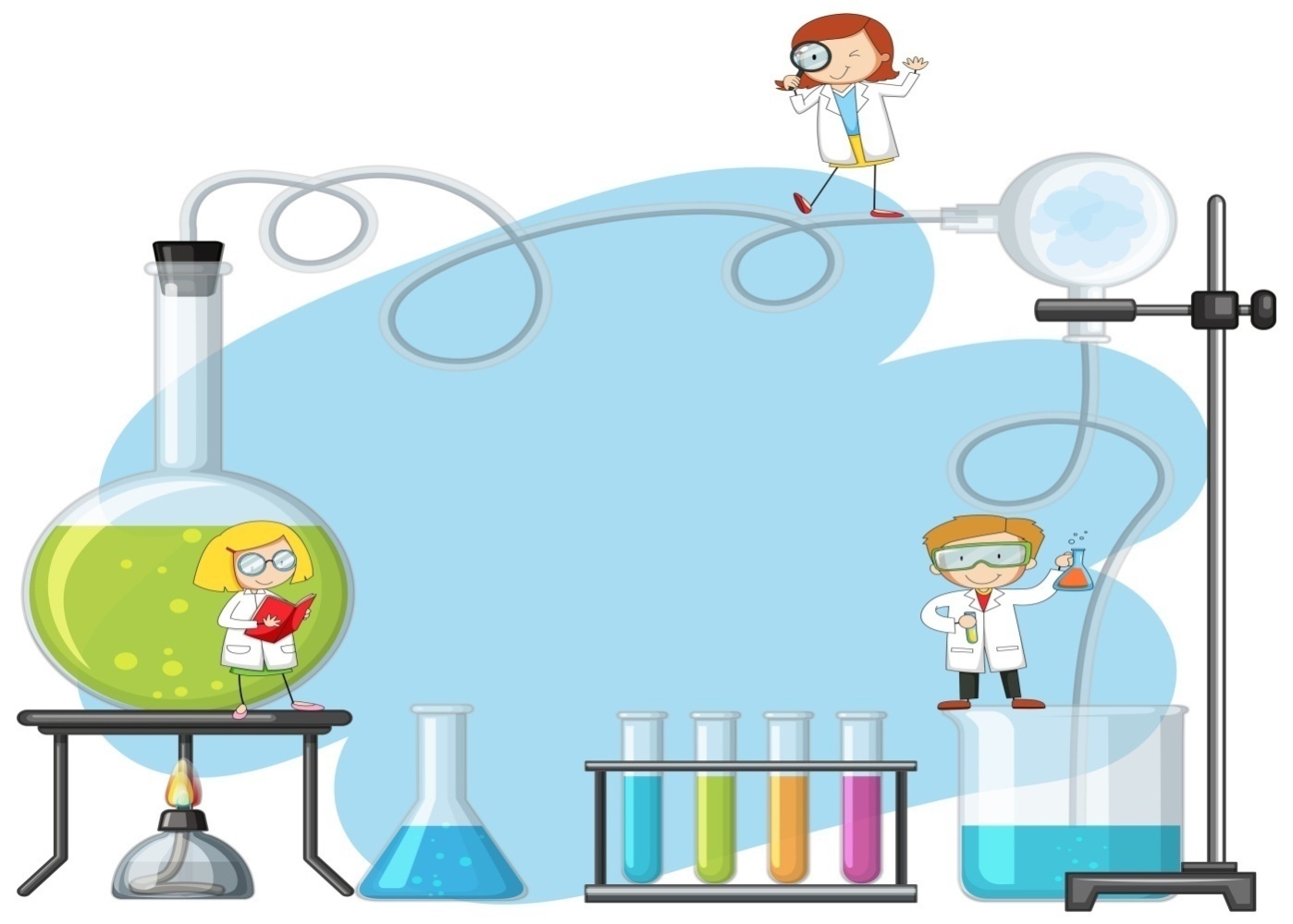 Поверхностное натяжение определяет как бы степень гетерогенности, резкость перехода от одной фазы к другой, различие между соприкасающимися фазами.
Чем сильнее выражена гетерогенность и чем более резко различаются по природе сопряженные фазы, тем больше поверхностное натяжение. 
Отсутствие гетерогенности равнозначно отсутствию поверхностного натяжения.
Поверхностное натяжение σ является важной характеристикой любой жидкости.
Физический смысл поверхностного натяжения может иметь энергетическое и силовое выражение.
Согласно энергетическому выражению, 
поверхностное натяжение – поверхностная энергия Гиббса единицы поверхности, т.е. удельная свободная поверхностная энергия; σ численно равна работе, затраченной на образование единицы поверхности.
Энергетической единицей является [Дж/м2]
Согласно силовому выражению, 
поверхностное натяжение – это сила, действующая на поверхности по касательной к ней и стремящаяся сократить собственную поверхность тела до наименьших возможных пределов при данном объеме. 
               В этом случае единицей  измерения σ является [Н/м]
Поверхностное натяжение σ зависит от следующих факторов:
от природы граничащих сред; 
неполярные жидкости, имеющие слабые межмолекулярные связи на границе с газовой фазой, характеризуются меньшим σ, чем у полярных  жидкостей;
от температуры; 
σ  снижается с повышением температуры;
от природы и концентрации        растворенных веществ;
Зависимость σ раствора от концентрации растворенного вещества при Т=const  называют изотермой поверхностного натяжения.
Различают три основных типа изотермы поверхностного натяжения.
ПАВ – поверхностно-активные вещества уменьшают поверхностное натяжение 
(органические соединения – карбоновые кислоты, их соли, спирты, амины, мыла и т.д.)
σ
ПИВ
σ0
ПНВ
ПАВ
с
ПИВ - поверхностно-инактивные вещества несколько увеличивают поверхностное натяжение (почти все водные растворы электролитов – кислоты, щелочи, соли)
ПНВ - поверхностно-неактивные вещества – инертные, не изменяют поверхностное натяжение (сахароза)
Поверхностная активность
мера способности растворенного вещества к понижению поверхностного натяжения раствора, является первой производной поверхностного натяжения от концентрации
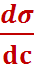 g = –
Единица измерения g  [Дж·м/моль или Н·м2/моль]
Физический смысл производной
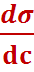 - понижение поверхностного натяжения раствора при изменении концентрации ПАВ на единицу.
Поверхностную активность определяют графически
σ
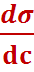 tgα =  -
с
α
Молекулы ПАВ дифильны, состоят из двух частей:
Полярная часть обладает моментом диполя и интесивным силовым полем 
( -СООН, -ОН, -NH2, -NО2, -СНО, -SО3Н)
Все эти группы способны к гидратации и являются гидрофильными.
полярная      неполярная 
    часть                часть
Неполярная часть молекулы представляет собой гидрофобную углеводородную цепь.
Правило Дюкло – Трубе:

Увеличение длины углеводородного радикала молекулы ПАВ на одну метиленовую группу –СН2 приводит к уменьшению поверхностного натяжения (или же к увеличению поверхностной активности) в 3 – 3,5 раза.
АДСОРБЦИЯ
Процесс самопроизвольного поглощения каким-либо веществом других веществ называется сорбцией.

Твердые тела или жидкости, способные поглощать вещества из окружающей среды, называются сорбентами, а поглощаемые вещества – сорбатами.

Обратный процесс перехода вещества из поверхностного слоя в объемную фазу называется десорбцией.
Если процесс сорбции идет только на поверхности, то его называют адсорбцией, при этом происходит увеличение концентрации вещества (адсорбент) на границе раздела фаз (на поверхности адсорбата).
Если поглощаемое вещество (абсорбат) диффундирует вглубь поглотителя (абсорбента) и распределяется по объему, то это явление называется абсорбцией.
Виды адсорбции:

Физическая адсорбция возникает за счет ван-дер-ваальсовых сил. 
Ее особенности
• обратимый процесс;
• небольшой тепловой эффект;
• не специфична; отсутствие стехиометрических соотношений;
• при повышении темп-ры физическая адсорбция уменьшается.
Химическая адсорбция (хемосорбция) осуществляется путем химического взаимодействия. 
Ее особенности
• необратимый процесс;
• большой тепловой эффект (соизмерим с тепловым эффектом химической реакции);
• специфична;
• с  повышением темп-ры химическая адсорбция увеличивается.
Адсорбция растворенных веществ на поверхности жидких адсорбентов описывается уравнением Гиббса:
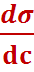 ·
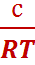 Г = –
Г – величина удельной адсорбции растворенного вещества; измеряется количеством молей этого вещества, приходящихся на единицу площади поверхности адсорбента; моль/дм2
с – равновесная молярная концентрация растворенного вещества, моль/л.
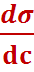 Если
< 0, то происходит накопление вещества в поверхностном слое и 
Г>0 (положительная адсорбция)
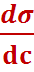 Если
>  0, то происходит уменьшение вещества в поверхностном слое и 
Г< 0 (отрицательная адсорбция)
Изотерма адсорбции
Г
Г∞
с
Г∞  - предельная адсорбция
Ориентация молекул в поверхностном слое

Строение поверхностного слоя зависит от концентрации ПАВ.
При небольших концентрациях молекул в  поверхностном слое углеводородные цепи лежат на поверхности, а полярные группы погружены в воду.
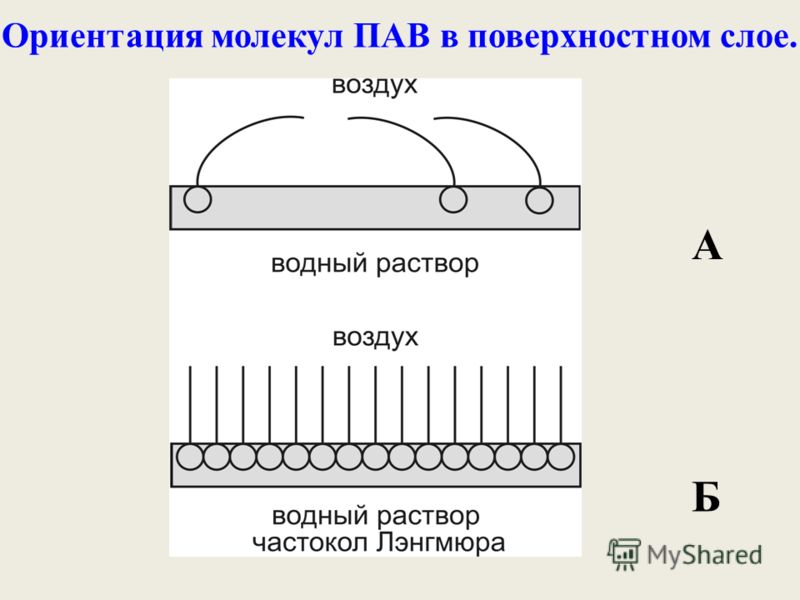 При увеличении концентрации ПАВ углеводородные цепи поднимаются, и при концентрации, которая соответствует образованию мономолекулярного слоя, полностью заполняющего поверхность, они размещаются перпендикулярно поверхности
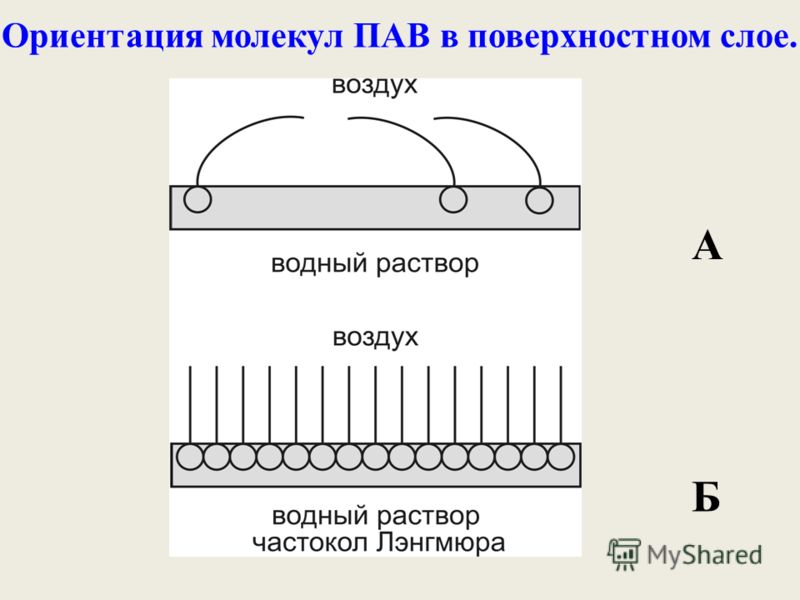 Дальнейшее увеличение концентрации ПАВ не приводит к изменению строения поверхностного слоя и поверхностного натяжения, а способствует образованию внутри раствора мицелл из молекул ПАВ.
Используя представления о строении поверхностного слоя можно рассчитать размеры ПАВ.
Площадь поперечного сечения молекулы ПАВ:
S = 1/ Г∞·NА
Длина молекулы ПАВ в насыщенном адсорбционном слое, равная толщине этого слоя l:
l = m/ρ = Г∞·М / ρ
АДСОРБЦИЯ 
на границе твердое тело – газ
Теория мономолекулярной адсорбции Лэнгмюра
Адсорбция является локализованной и вызывается силами, близкими к химическим;
Адсорбция происходит на активных центрах (пики, выступы);
Активные центры характеризуются большой ненасыщенностью силового поля, из-за чего на таких центрах удерживаются молекулы газа;
Активный центр обладает малым радиусом; он может про взаимодействовать лишь с одной молекулой адсорбента; в результате на поверхности адсорбента образуется мономолекулярный слой адсорбата;
•Адсорбированные молекулы удерживаются активным центром только в течении определенного времени.
Время пребывания молекулы в адсорбированном состоянии зависит от
темп-ры:                                     τ = τ0·е-∆Н/RT
Силы взаимодействия между адсорбированными молекулами не учитываются.
Уравнение Лэнгмюра
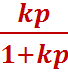 Г = Г∞·
K – константа адсорбционного равновесия и равна
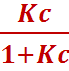 Г = Г∞·
K = kадс/kдес.
с – равновесная концентрация адсорбата в системе
При малых концентрациях, когда   с →0 и    (1+Kс)≈ 1
уравнение принимает вид             Г = Г∞·Kс
При больших концентрациях, когда   Kс >1 и (1+Kс) ≈ Kс
уравнение Лэнгмюра имеет вид
Г = Г∞
Для определения констант уравнение Лэнгмюра приводят к линейной зависимости
1/Г
+
·
tgα
= K/Г∞
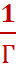 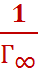 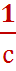 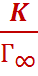 =
α
1/Г∞
1/с
Уравнение Фрейндлиха
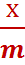 = Kф ·
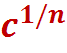 х – количество адсорбированного вещества;
m – масса адсорбента;
Kф – константа Фрейндлиха
n – константа, характеризующая кривизну изотермы 
                    адсорбции  (0,1 …0,6)
Для определения констант уравнение Фрейндлиха приводят к линейной зависимости
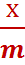 lg
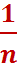 lg
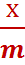 = lgKф +
lgc
tgα = 1/n
α
lgKф
lgc
Теория полимолекулярной адсорбции (М.Поляни):
Адсорбция создается чисто физическими силами.
На поверхности адсорбента нет активных центров; адсорбционные силы действуют вблизи от поверхности адсорбента, образуя непрерывное силовое поле.
Силовое поле действует на расстояниях, меньших, чем размеры отдельных молекул адсорбата.
Притяжение молекулы адсорбата поверхностью адсорбента не зависит от наличия в адсорбционном объеме других молекул, следовательно возможна полимолекулярная адсорбция.
Адсорбционные силы не зависят от температуры.
Г
с
Теория БЭТ         ( С.Брунауэр, П.Эммет, Е.Теллер)

На поверхности имеется определенное число равноценных в энергетическом отношении активных центров.
Взаимодействие соседних адсорбированных молекул в первом и последнем слоях отсутствуют.
Каждая молекула предыдущего слоя представляет собой активный центр для адсорбции следующего адсорбционного слоя.
Предполагается, что все молекулы во втором и более далеких слоях ведут себя подобно молекулам жидкости.
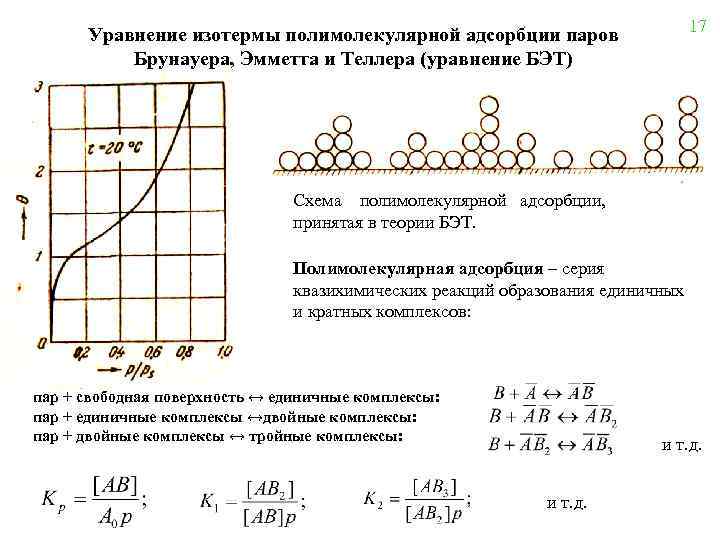 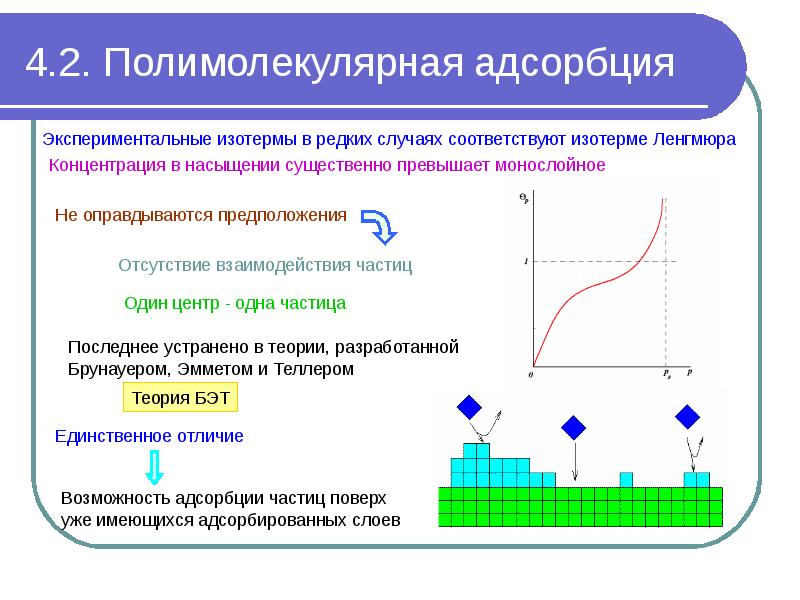 Адсорбция на границе раздела фаз
твердое тело – раствор 
Молекулярная адсорбция
На поверхности адсорбента может идти одновременно адсорбция растворителя и адсорбата, в рез-те чего адсорбция адсорбата уменьшается; это приводит к искажению изотермы.
Адсорбция из раствора протекает медленнее адсорбции газов, т.к. она лимитируется диффузией растворенного вещества.
На адсорбцию влияет способность растворителя растворять адсорбент. Чем лучше растворитель растворяет адсорбент, тем хуже идет адсорбция из раствора.
С повышением темп-ры адсорбция уменьшается, но не так сильно, как адсорбция газов.
• При адсорбции на твердом адсорбенте органических соединений дифильные молекулы растворенного вещества ориентируются на его поверхности так, чтобы полярная часть молекулы была обращена к полярной фазе, а неполярная – к неполярной фазе.
бензол
вода
уголь
силикагель
Массу (а) вещества, молекулярно-адсорбированного адсорбентом из раствора определяют по формуле:
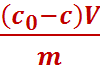 a =
Адсорбция из растворов электролитов (ионная)
На адсорбцию электролитов влияют:
знак заряда поверхности адсорбента;
величина и знак заряда иона;
радиус иона и степень его сольватации
Сs+ > Rb+ > NH4+ > K +> Na+ > Li+
уменьшение радиуса иона
                                   уменьшение адсорбции
                                NO3- > I- > Br- > Cl- > F-
Виды адсорбции сильных электролитов
Эквивалентная адсорбция – катионы и анионы адсорбируются на твердой поверхности в эквивалентных соотношениях.
Ионообменная адсорбция – обмен ионов между раствором и  твердой фазой – адсорбентом.
Вещества, проявляющие способность к ионному обмену называются ионитами ( катиониты и аниониты)
Катионит:
R-H+  + Na+  + Cl-  → R- Na+ + H+ + Cl-
Анионит:
R-OH- + Na+ + Cl-  → R-Cl- +  Na+  + OH-
Особенности ионообменной адсорбции:
специфична, т.е. для данного адсорбента к обмену способны только определенные ионы. Кислотные и основные адсорбенты; амфотерные адсорбенты;
обменная адсорбция не всегда обратима;
обменная адсорбция протекает более медленно, чем молекулярная, т.к. время обмена лимитируется скоростью диффузии ионов из раствора к адсорбенту;
при обменной адсорбции может изменяться рН раствора.
Избирательная адсорбция -  на твердом адсорбенте из раствора адсорбируются преимущественно ионы одного знака.
AgNO3 + KI → AgI↓   +  KNO3
Правило Фаянса – Панета:
На поверхности кристаллического тела из раствора адсорбируются те ионы, которые входят в состав кристаллической решетки или могут образовывать с одним из ионов решетки малорастворимое соединение.